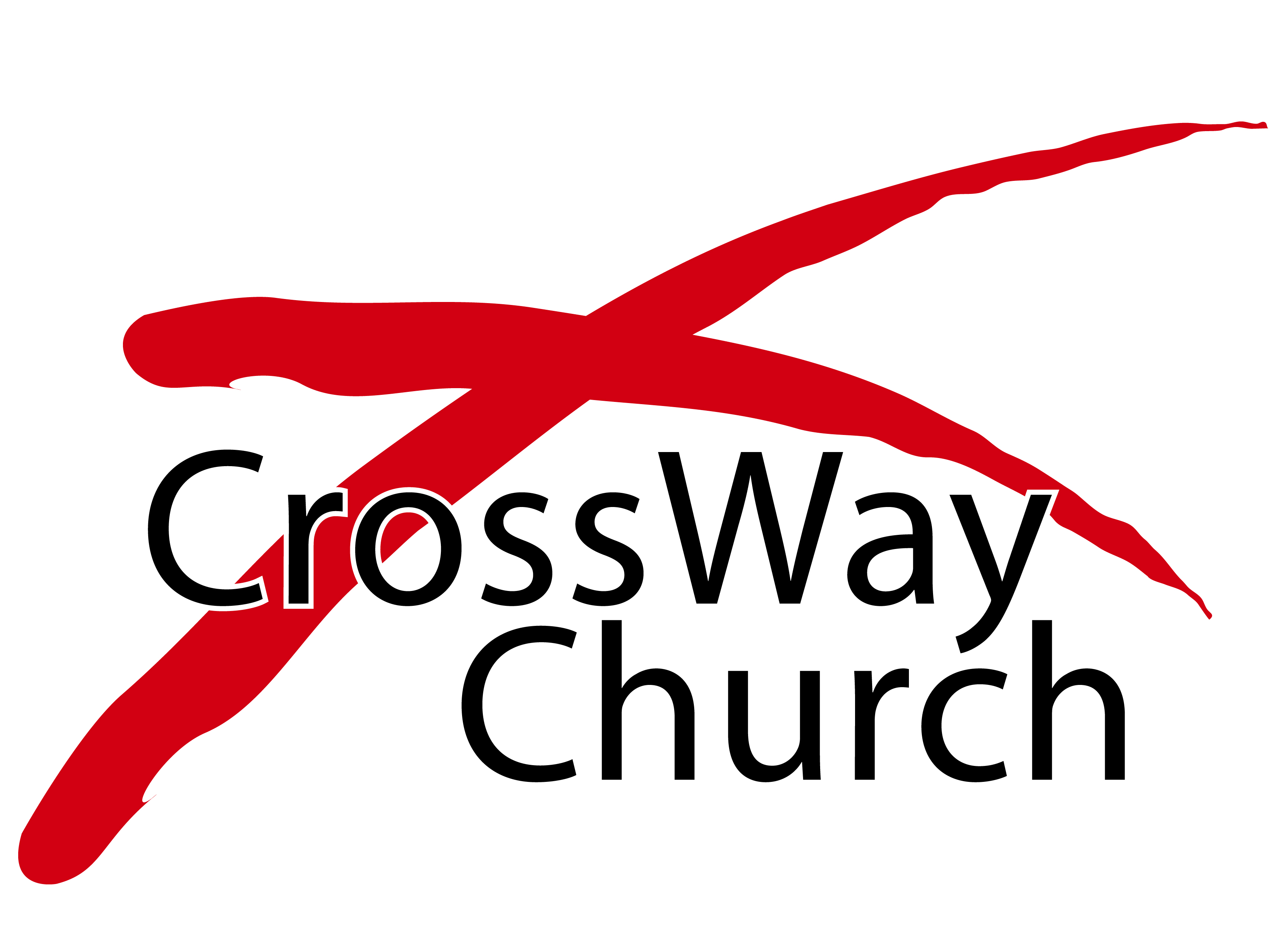 What Makes God’s Heart Leap for Joy?
Missions Awareness Month Series, Part 5
Luke 15:1-32
March 30, 2014
Pastor Paul K. Kim
WHY IS KNOWING WHAT MAKES GOD’S HEART LEAP FOR JOY SO IMPORTANT?
We may be very religious but have no clue what brings joy to God’s heart.

We may be very dutiful but joyless in our daily walk with God.

We may be very knowledgeable about God without really knowing God.

We may be missing out on the joy that can revolutionize our Christian life.
WHAT CAN WE LEARN ABOUT GOD’S HEART IN LUKE 15?
1)	Lost people matter to God.

1 Now the tax collectors and sinners were all drawing near to hear him.2 And the Pharisees and the scribes grumbled, saying, “This man receives sinners and eats with them.”
3 So he told them this parable... (vs. 1-3)
WHAT CAN WE LEARN ABOUT GOD’S HEART IN LUKE 15?
1)	Lost people matter to God.

 “What man of you, having a hundred sheep, if he has lost one of them...” (v. 4)

 “Or what woman, having ten silver coins, if she loses one coin...” (v.8)

 “There was a man who had two sons... Not many days later, the younger son gathered all he had and took a journey into a far country...” (vs. 11, 13)

We could become like the Pharisees and the scribes who were so religious yet clueless about God’s heart.
God’s “mission” is all about lost people—God so loves them that he sent his only Son as a ransom for the lost (John 3:16).
Jesus’ heart drew him to be with the lost—not to do things to them as his projects but loved them. And they did feel loved!
WHAT CAN WE LEARN ABOUT GOD’S HEART IN LUKE 15?
2)	God’s heart aches for one person who is lost.

 “What man of you, having a hundred sheep, if he has lost one of them, does not leave the ninety-nine in the open country, and go after the one that is lost, until he finds it?” (v. 4)
WHAT CAN WE LEARN ABOUT GOD’S HEART IN LUKE 15?
2)	God’s heart aches for one person who is lost.

“Or what woman, having ten silver coins, if she loses one coin, does not light a lamp and sweep the house and seek diligently until she finds it?” (v. 8)
WHAT CAN WE LEARN ABOUT GOD’S HEART IN LUKE 15?
2)	God’s heart aches for one person who is lost.

“And he arose and came to his father. But while he was still a long way off, his father saw him and felt compassion, and ran and embraced him and kissed him.” (v. 20)

Throughout these three parables, we can sense this aching heart of God—this is not mere sentimentality but furious love that was shown in action on Calvary’s hill (Rom. 5:8).
Even today, God’s heart aches for one lost soul—if we are detached from this ache, we don’t know God enough.
Is your heart aching for your unchurched, unbelieving, irreligious friends and family? Come close to God’s heart!
WHAT CAN WE LEARN ABOUT GOD’S HEART IN LUKE 15?
3)	God’s heart leaps for joy when a lost person returns to God.

 5 And when he has found it, he lays it on his shoulders, rejoicing.6 And when he comes home, he calls together his friends and his neighbors, saying to them, ‘Rejoice with me, for I have found my sheep that was lost.’ 7 Just so, I tell you, there will be more joy in heaven over one sinner who repents than over ninety-nine righteous persons who need no repentance. (vs. 5-7)
WHAT CAN WE LEARN ABOUT GOD’S HEART IN LUKE 15?
3)	God’s heart leaps for joy when a lost person returns to God.

9 And when she has found it, she calls together her friends and neighbors, saying, ‘Rejoice with me, for I have found the coin that I had lost.’ 10 Just so, I tell you, there is joy before the angels of God over one sinner who repents. (vs. 9-10)
WHAT CAN WE LEARN ABOUT GOD’S HEART IN LUKE 15?
3)	God’s heart leaps for joy when a lost person returns to God.

22 But the father said to his servants, Bring quickly the best robe, and put it on him, and put a ring on his hand, and shoes on his feet.
 23 And bring the fattened calf and kill it, and let us eat and celebrate. 24 For this my son was dead, and is alive again; he was lost, and is found.’ And they began to celebrate. (vs. 22-24)

Don’t miss this joy of God—intentionally repeated over and over in Luke 15. This is the gladness of God in missions!
There is a PARTY with dancing angels amidst God’s heart leaping for joy when one lost person returns to God!!
If your Christian life is joyless, come and taste this contagious joy of God by sharing Christ with your lost friends!!!
28 But he was angry and refused to go in. His father came out and entreated him, 29 but he answered his father, ‘Look, these many years I have served you, and I never disobeyed your command, yet you never gave me a young goat, that I might celebrate with myfriends. 30 But when this son of yours came, who has devoured your property with prostitutes, you killed the fattened calf forhim!’ 31 And he said to him, ‘Son, you are always with me, and all that is mine is yours. 32 It was fitting to celebrate and be glad, for this your brother was dead, and is alive; he was lost, and is found.’” (vs. 28-32)
FOUR PRACTICAL WAYS OF PARTICIPATING IN GOD’S CONTAGIOUS JOY [= PARTY!!!]
#1:   PRAY for your lost friends—unchurched, unbelieving friends.	 
#2:   GO where they are.

#3:   DO THINGS with them in Christ’s love.

#4:   SHARE CHRIST with them naturally yet boldly.
THREE PRACTICAL QUESTIONS FOR OUR EVERYDAY LIFE
In what ways are you more convinced of your need for active participation in personal evangelism as your lifestyle? What will you do about it?

Which of the three things about God’s heart hit home for you? What is your first step?

Which of the four practical ways of lifestyle evangelism was most helpful for you? How will you apply it?
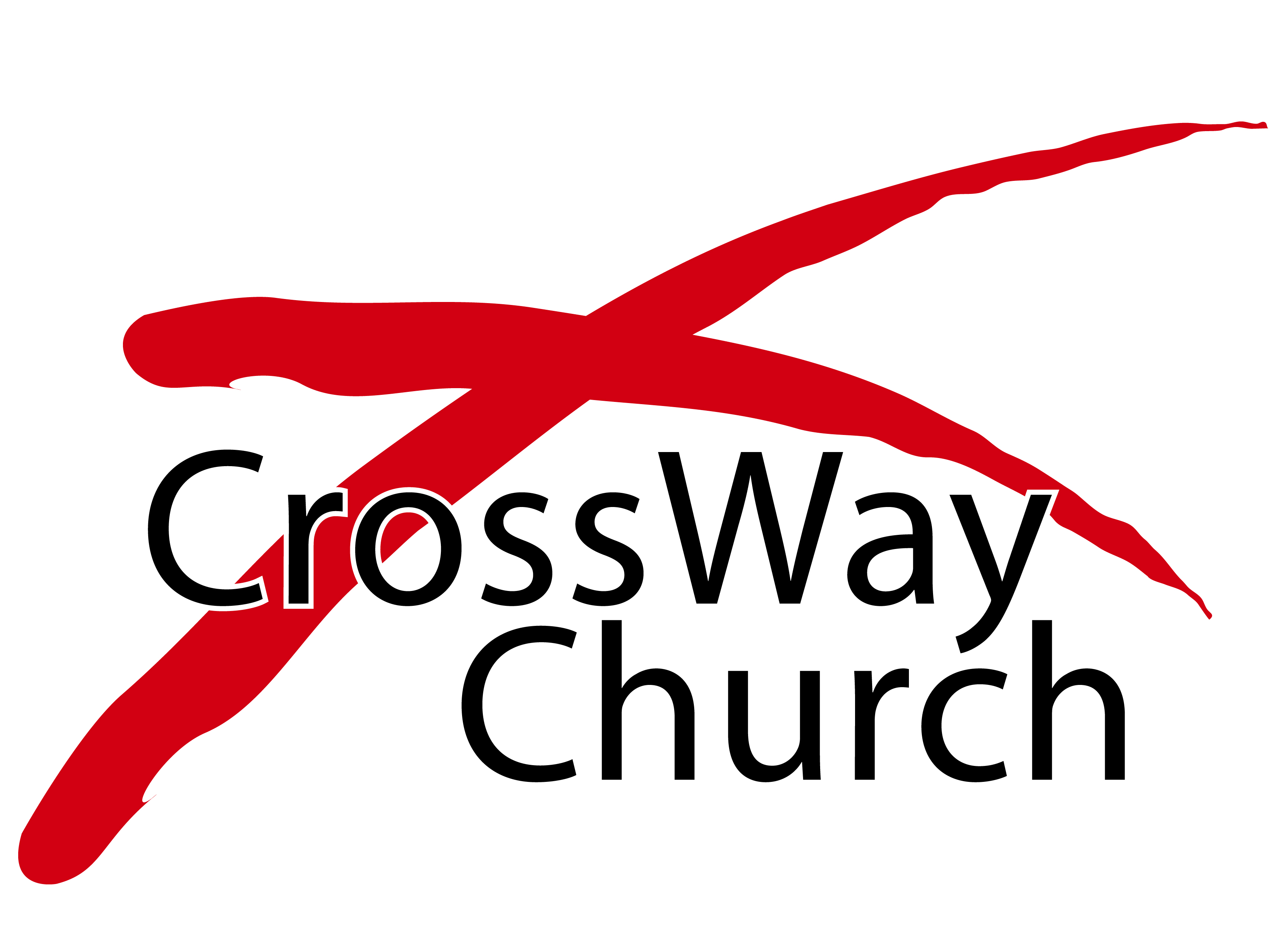